FERPA 101:A Private Conversation
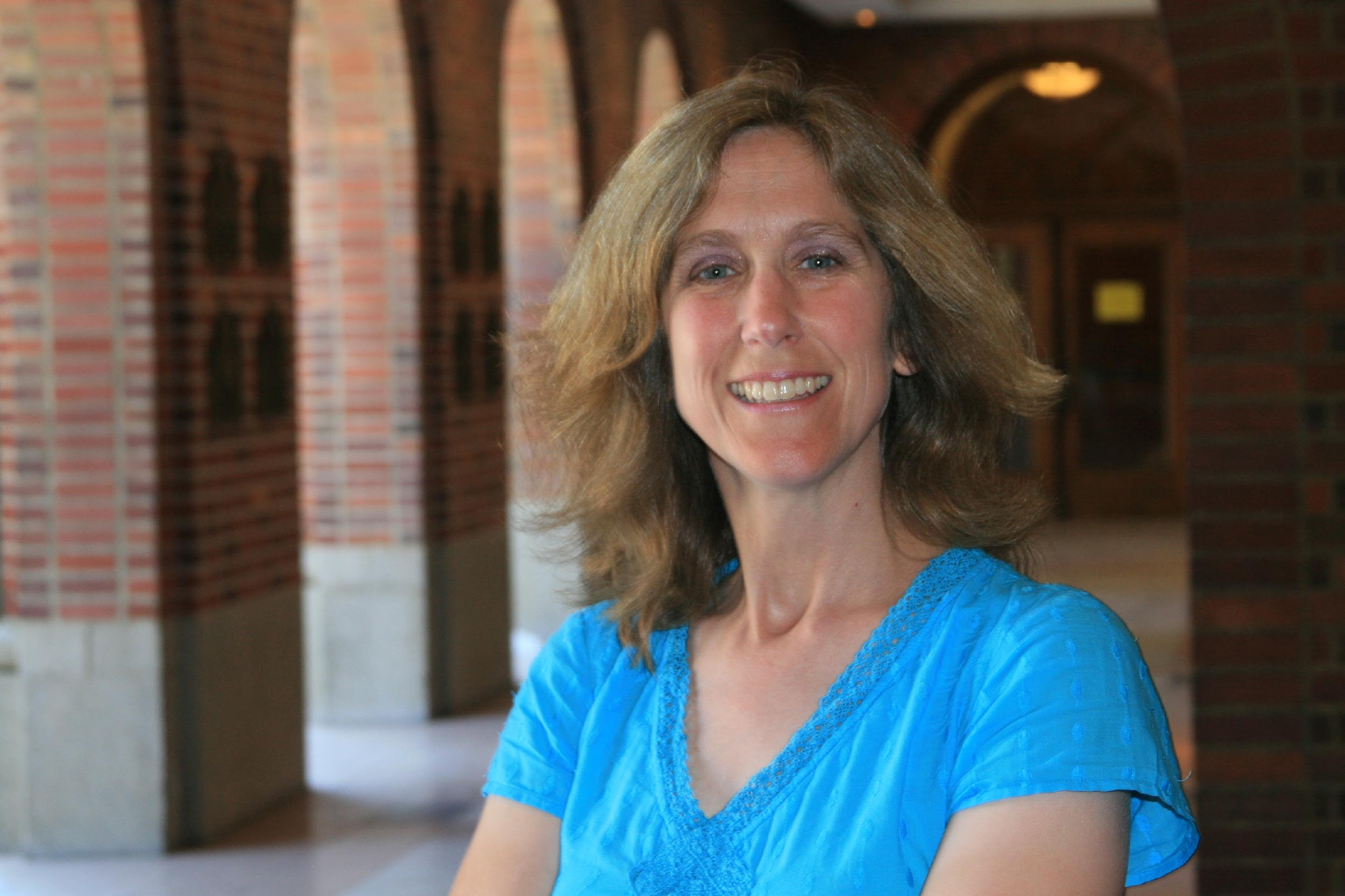 Presented by Helen B. Garrett, Ed.D.
University Registrar and Chief Officer of Enrollment Information Services
University of Washington
helenbg@uw.edu
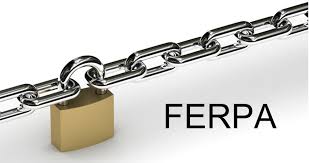 Agenda
FERPA Basics
Key Definitions
What Information 
Can I share?
FERPA Pitfalls to Avoid
How Does the UW Privacy Office Navigate
a FERPA Breach?
What Training Materials Are Available?
Your Questions
How well do you know FERPA?
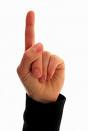 1 Finger
FERPA, huh?
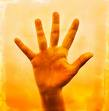 5 Fingers
I could hold my own if a man with a badge appeared!
10 Fingers
I know this and I could be providing 
              this training!
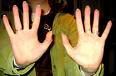 FERPA BASICS
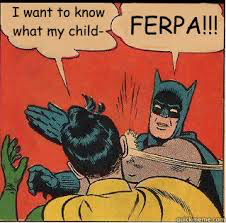 In FERPA Speak
1
Access to education records, with 99.31 exceptions
2
Control over access, with exceptions
3
Right to challenge contents
In Plain English
1
Right to inspect and review education records
2
Right to control disclosure of information from educational records
3
Right to seek amendment to incorrect educational records
What is FERPA?
Family Educational Rights and Privacy Act of 1974
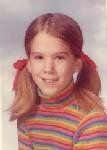 Helen in 1974
U. S. Department of Education  https://www2.ed.gov/policy/gen/guid/fpco/ferpa/index.html
Who is Responsible for FERPA?
Typically the Registrar
Who else should care? Everyone!
Financial Aid
Business Office
Legal Counsel
Counseling and Advising
President’s Office
Athletics
Faculty
Departments
Etc.
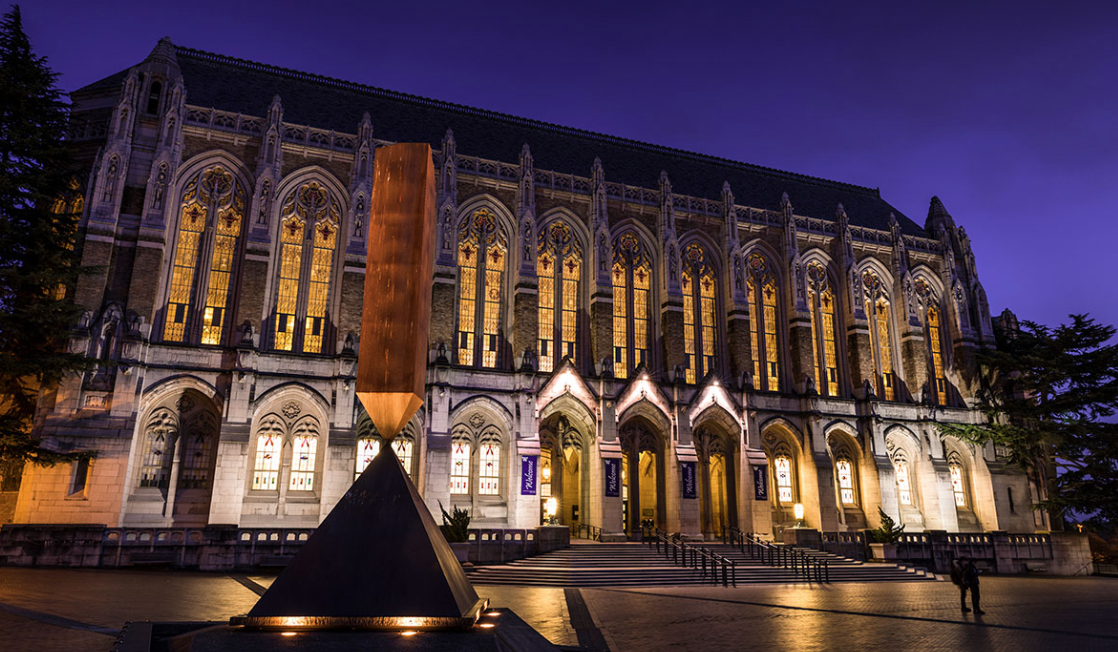 Anyone with access to educational records, including student employees
Who has a right to access education records without student’s written permission?
A school official (performing duties for or on behalf of the institution, need not be an employee, could be an outside entity) may access education records (directly related to a student and maintained by the institution) if they have a legitimate educational interest (they could justify to the student and Department of Education that they needed to access records and have a right to do so without written permission from the student) and they have a need to know (they need to access education records to do their job and not because they are just curious)
Faculty and Staff FERPA Basics Training
Any UW school official who has access to education records (directly related to a student and maintained by the institution) should complete the FERPA Basic Training course
Faculty/Staff FERPA Training or https://registrar.washington.edu/staffandfaculty/ferpa/
Who has FERPA Rights?
All students attending an institution of higher education receiving federal Title IV funds, regardless of age
All students for whom records are maintained, regardless of method
Parents lose rights when student is in attendance, regardless of age
Students retain all FERPA rights until deceased
FERPA Annual Notification Requirements
Student Must Read and Accept That They Have Read UW’s Annual FERPA Notice in the Pre-Registration Steps Each Quarter That they Register for Classes:
Right and method to inspect and review education records
Right and method to seek amendment
Right to consent
Other than 99.31 exceptions
Right to file a complaint with the Dept of Education
Definition of legitimate educational interest/school officials
Directory information
Defined by institution
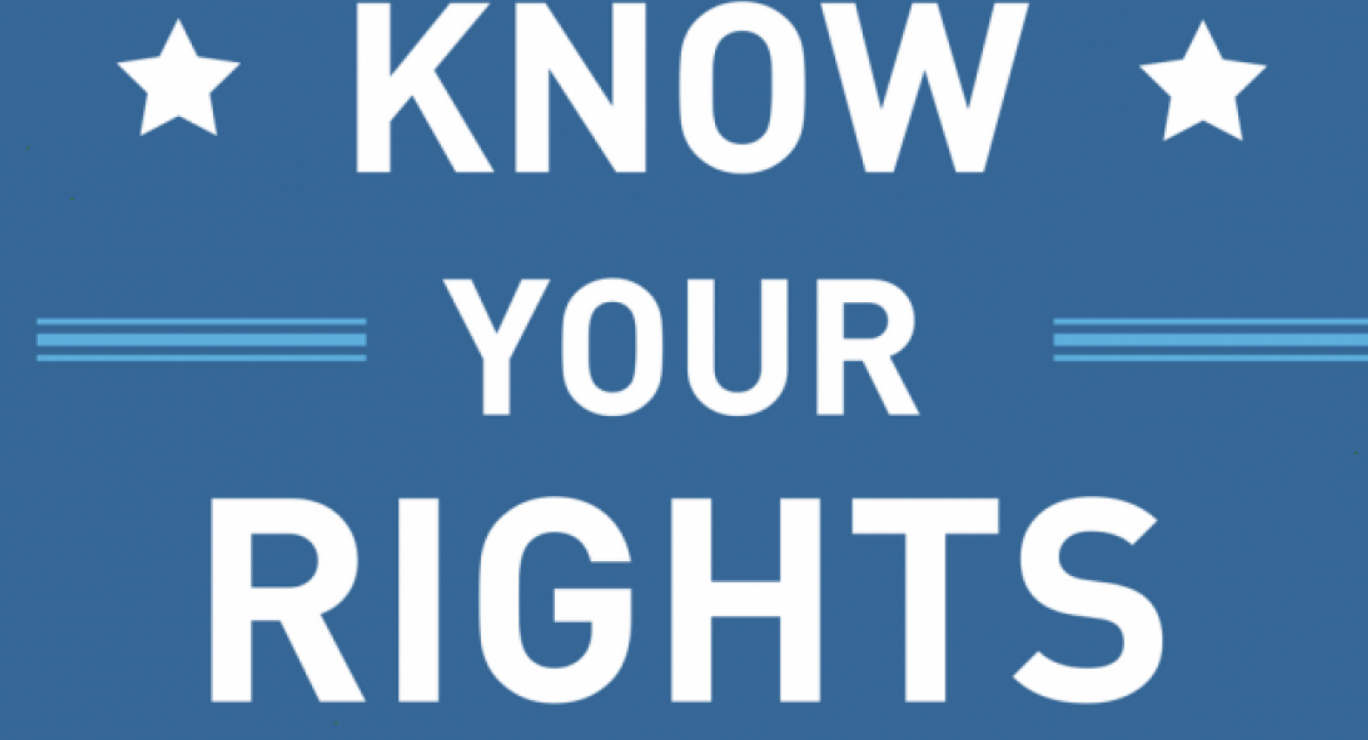 Signature of Release
Should include:
 
Record(s) to be released

To Whom

Purpose
Can be:
Submitted to the institution

Submitted to a third party

Electronic signature
Eight Data Points You May Not Release!* (Even to parents paying the bills)
Social Security Number
Citizenship
Gender
Ethnicity
Religious preference
Grades
GPA
Daily class schedule

*Except to students and school officials
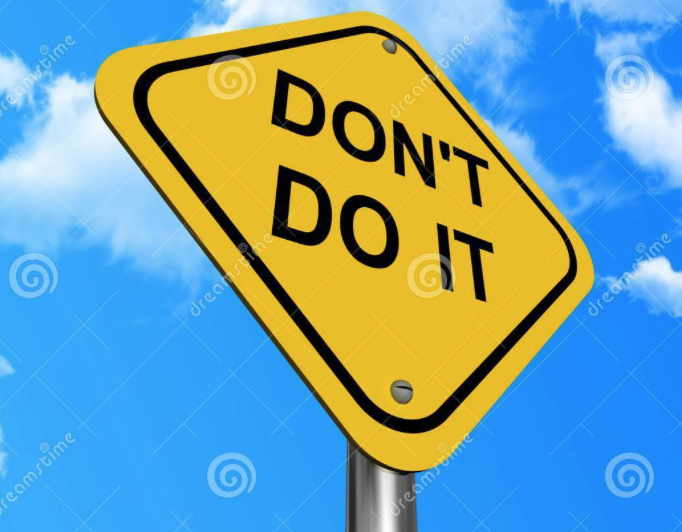 KEY DEFINITIONS
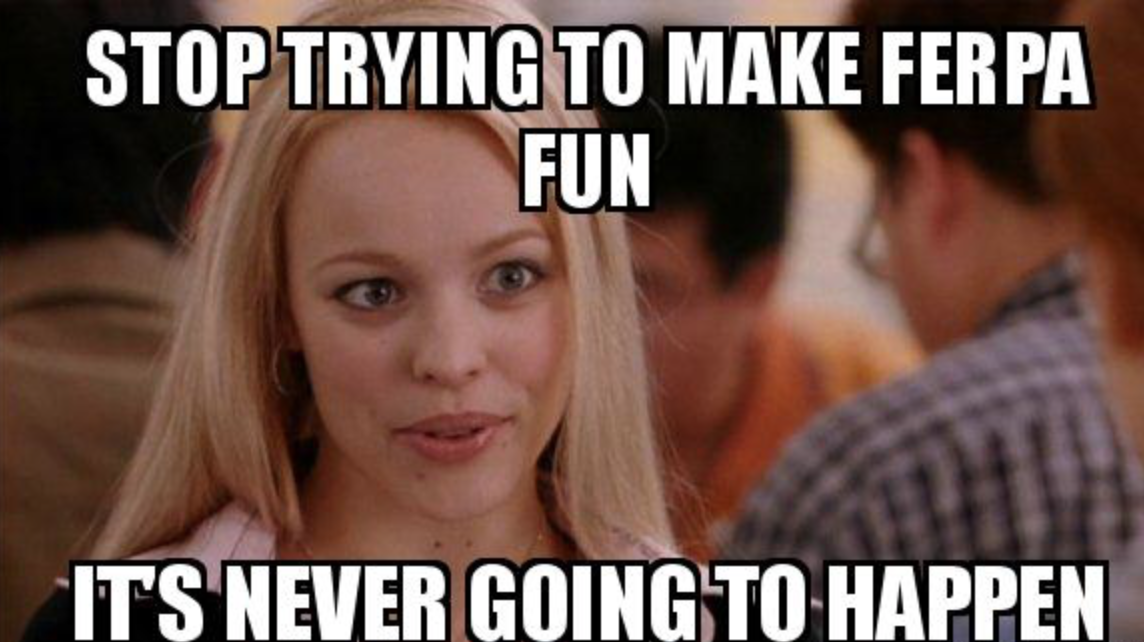 Important FERPA Terms
Student
Anyone attending your institution, of any age
Student Record
Any information or data recorded in any medium
Education Record
Any information directly related to a student, maintained by an educational agency or institution
Directory Information
Student info that would not be harmful if disclosed
School Official
Member of an institution acting in a student’s educational interest, limits on “need to know”
What Exactly is a Student?
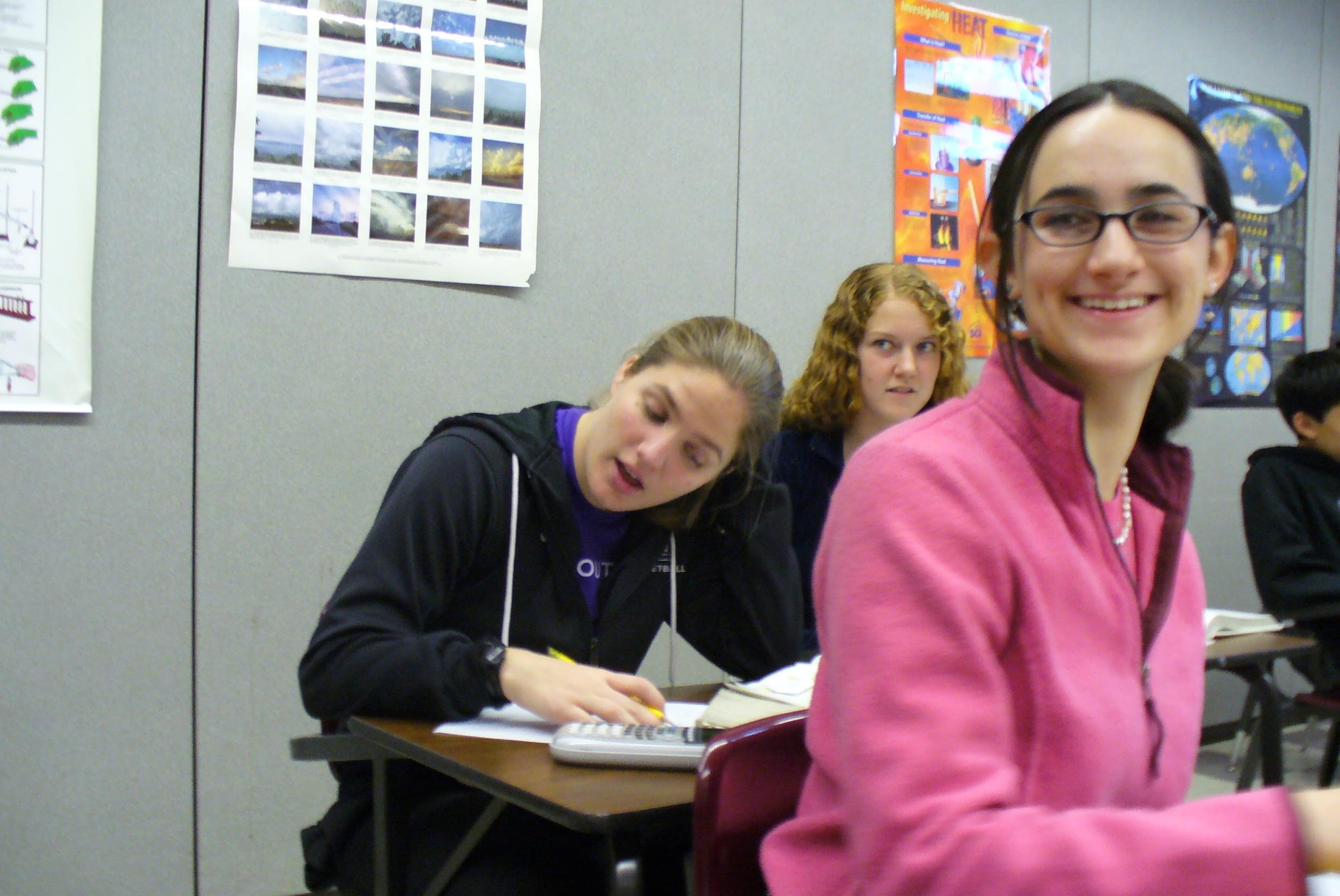 In attendance
Institutionally defined
All students for whom records are maintained, regardless of method
Rights begin when in attendance regardless of age
Parents lose right at 18 or when attending
Acquire all FERPA rights when a student
What is Attendance?
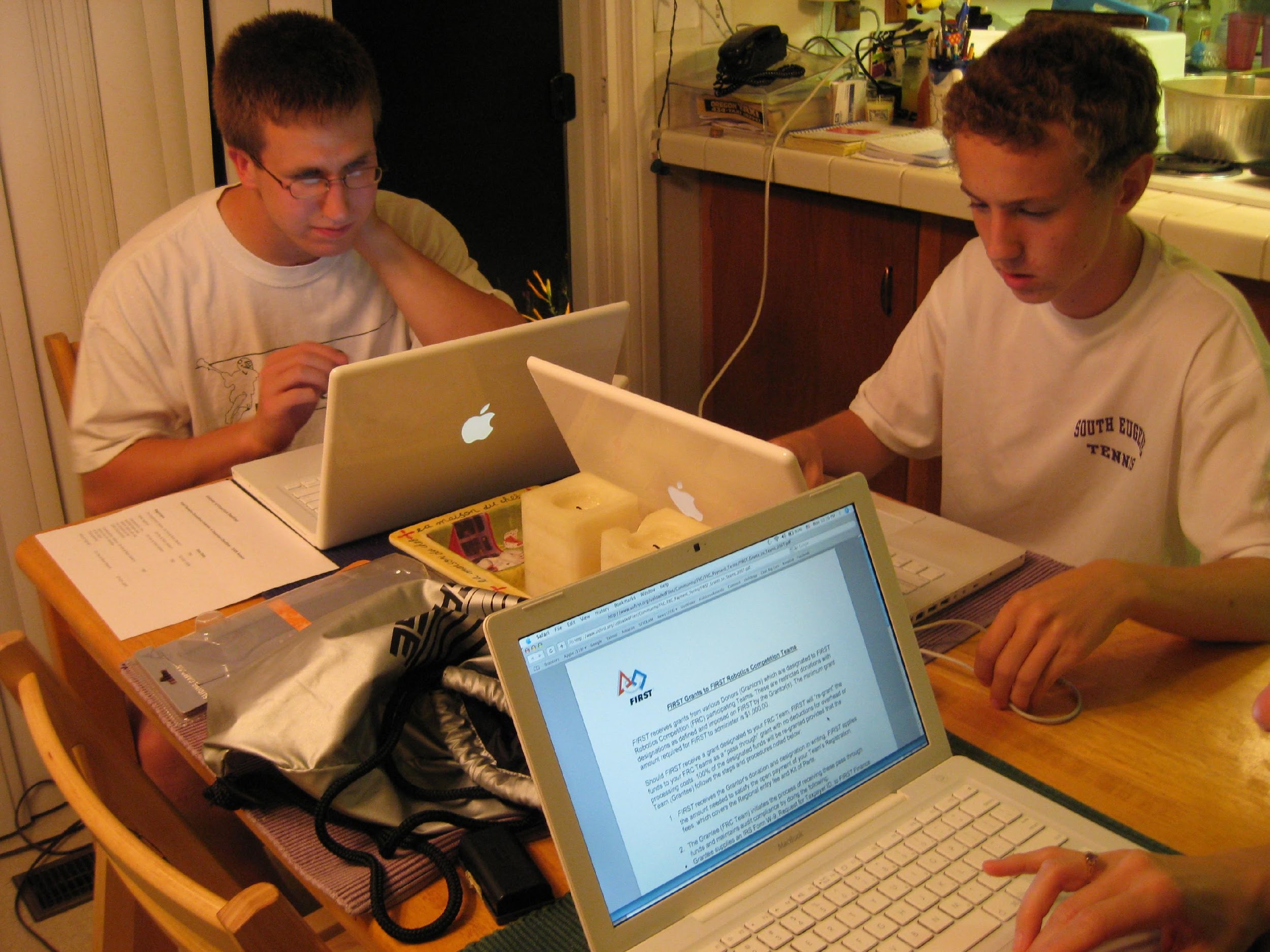 Classroom Attendance 
In-Person
Video conferencing, satellite, or internet
Telecommuting
Skype or Facetime
It does not matter whether a person attends in-person or online
What Information Can I Share?
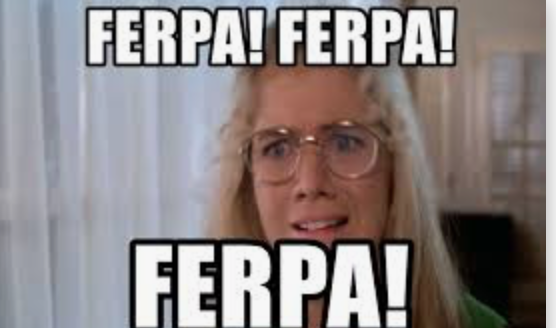 Considering Releasing Student Data?
Ask yourself the “W” questions:
Why am I being asked to release student data?
Who is asking?
What student release is needed?
What determines that this is a student education record?
What is the record being requested?
Where is this student record going?
Where do I need to record that it was released?
FERPA Allowed Directory Information
Institution decides, but may include:
Address
Email address
Enrollment status
Date and place of birth
Degrees, honors, & awards
Student’s name
Telephone number
Photograph
Dates of attendance
Major, field of study
Grade level
Weight/height of athletes
Participation in sports
Recognized activities
Most recent educational agency
Other institutions attended
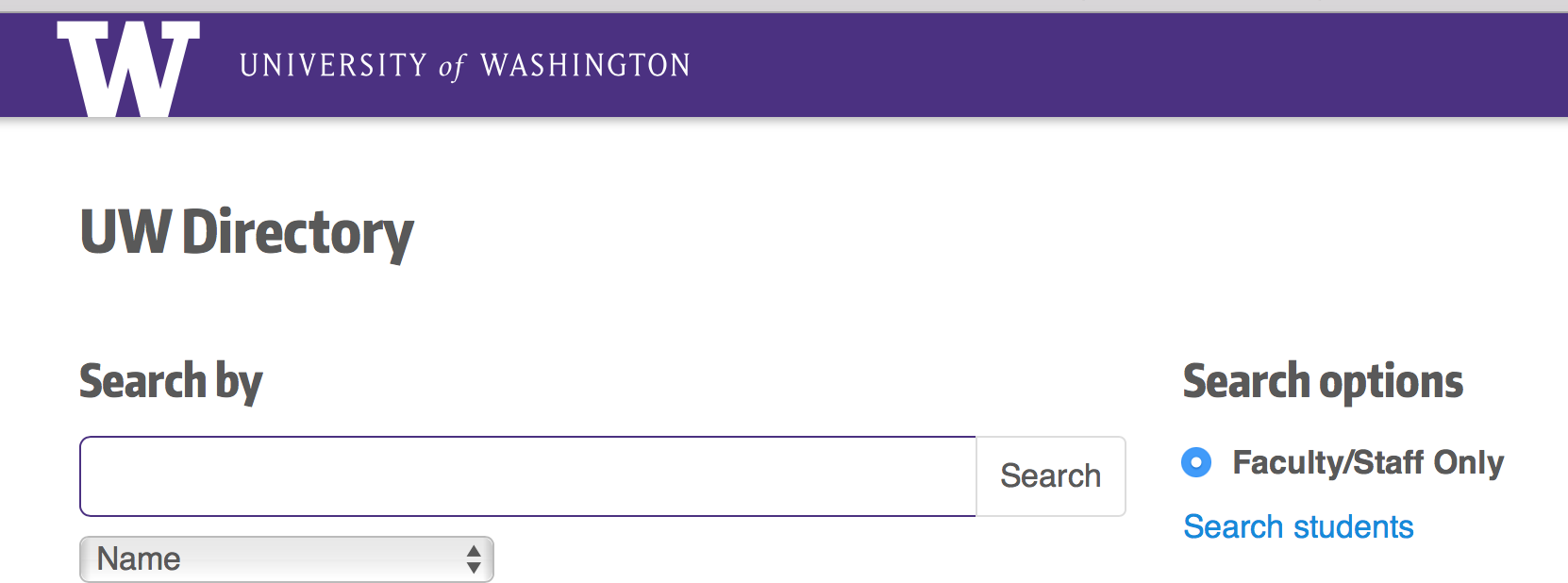 What is UW’s Directory Information?
https://registrar.washington.edu/students/ferpa/
Pursuant to WAC 478-140-024(5), directory information at the University of Washington is defined as:
What is Allowed – Not UW Directory Information?
Institution decides, but may include:
Address
Email address
Enrollment status
Date and place of birth
Degrees, honors, & awards
Student’s name
Telephone number
Photograph
Dates of attendance
Major, field of study
Grade level
Weight/height of athletes
Participation in sports
Recognized activities
Most recent educational agency
Other institutions attended
What is an “Opt-Out”?
Code in your system to acknowledge students’ decision to opt-out of directory information release (SDB/EARS)
Must be visible to anyone who might release information
Most misunderstood aspect of FERPA
All education records are confidential
Directory information is ok to release, unless opt-out is in place
Never have to release directory information to anyone, except to student
If you do not know how to see the Opt-Out ”FERPA No” you may not release any Directory Information
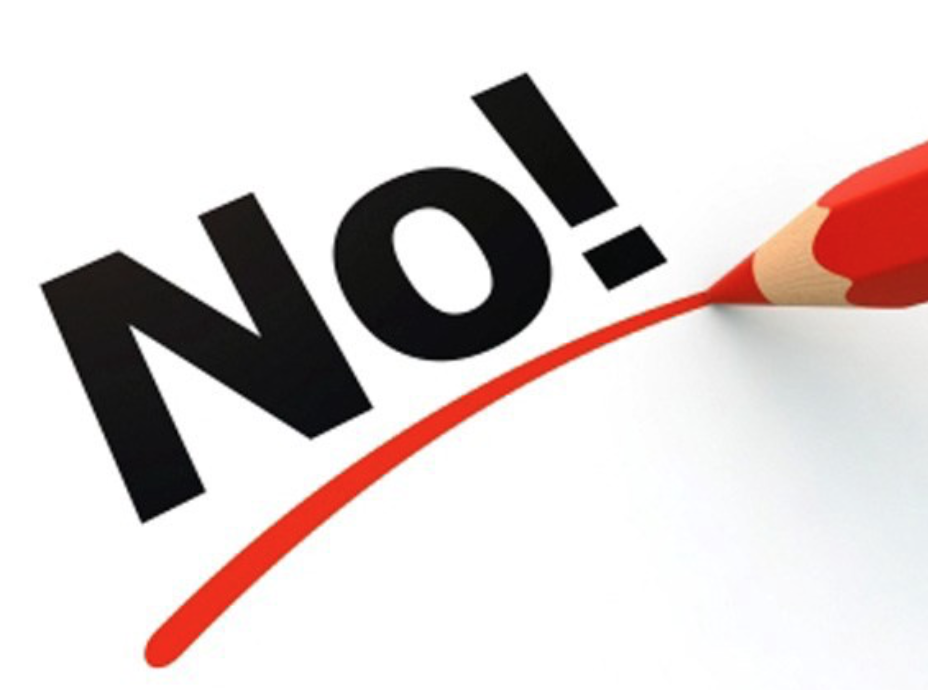 What are not Education Records?
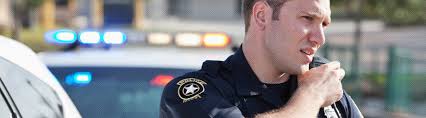 Law enforcement records*
Treatment/medical records*
Alumni records
Employment records (unless job is for a student only)
Sole possession records


*once disclosed become education records
Who are School Officials?
Individual or group providing a necessary service
No inherent rights under FERPA
Have a “need to know” status
i.e. legitimate educational interest
Responsible for knowing FERPA
Outsourced parties performing duties done by school officials
Listed in annual FERPA notification
Records remain under control of the institution
Must not re-disclose information
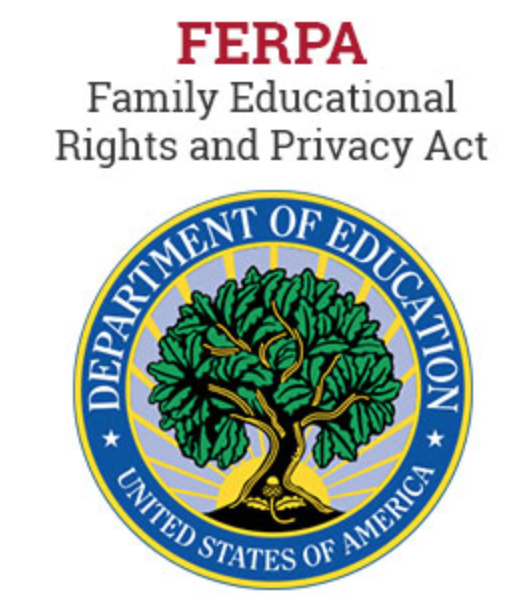 99.31 Exceptions?
To the student
School officials
Post-secondary institutions
Student seeks to enroll or is enrolled
Authorized federal, state or local educational agencies
In connection with financial aid to determine award
Organizations conducting studies for the institution
Parents of dependent students
In compliance with a judicial order or subpoena
In connection with a health or safety emergency
Directory information: no opt-out
FERPA Pitfalls to Avoid
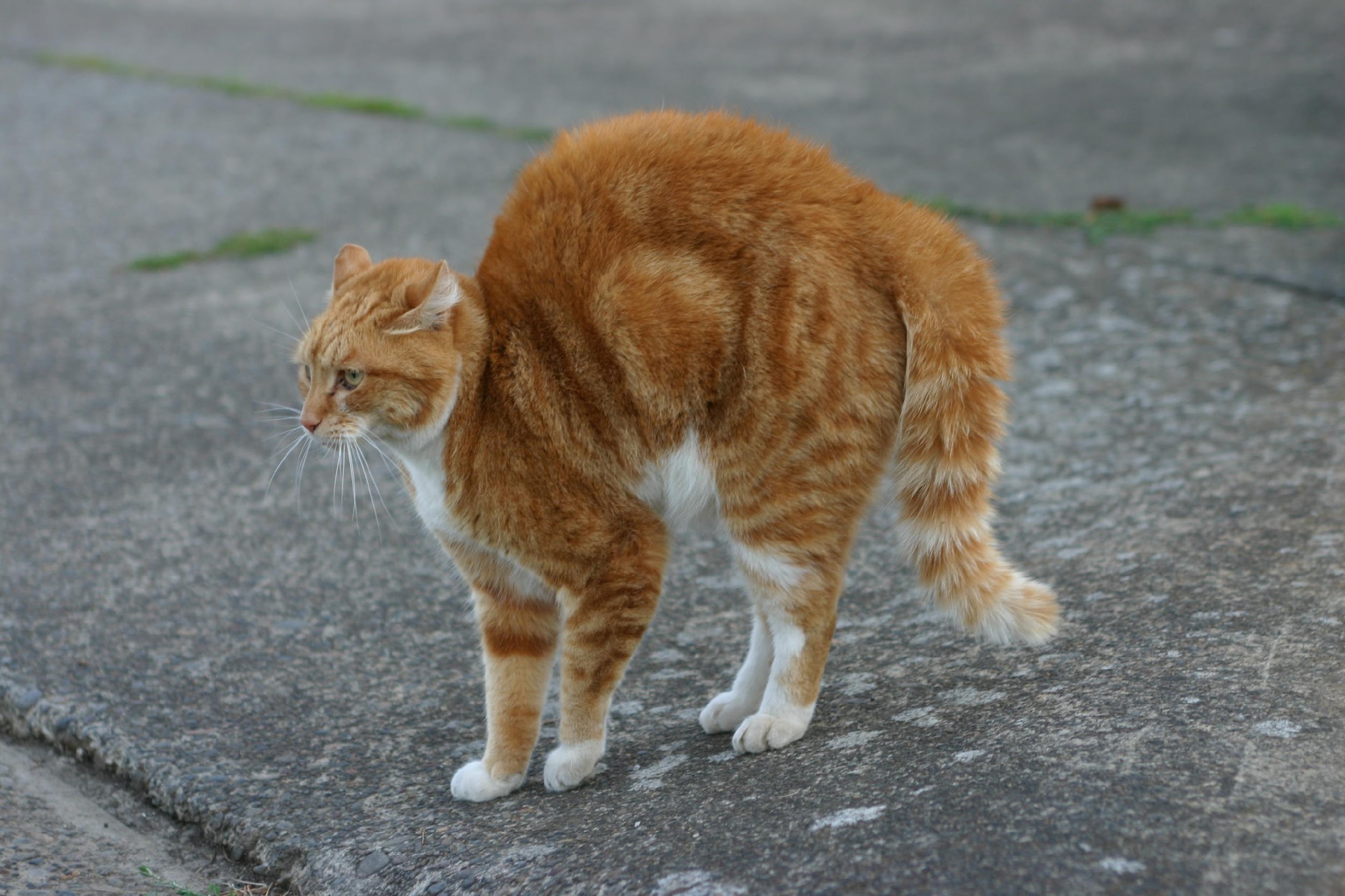 Emails and FERPA Compliance
Emails can present a challenge for compliance with FERPA, since even an uw.edu email can be emulated
It is always a best practice to use methods that require authentication using a NetId to share student data via email; especially when it involves more than one student record
Refrain from sharing specific student data (GPA, grades, disciplinary information) by email alone
Use uw.edu emails when sending emails.  Do not use personal email addresses for students or to send and receive emails
Consider adding this statement to your Outlook signature block:
Privileged, confidential or patient-identifiable information may be contained in this message. This information is meant only for the use of the intended recipients. If you are not the intended recipient, or if the message has been addressed to you in error, do not read, disclose, reproduce, distribute, disseminate, or otherwise use this transmission. Instead, please notify the sender by reply e-mail, and then destroy all copies of the message and any attachments. Thank you
Law Enforcement Inquiries
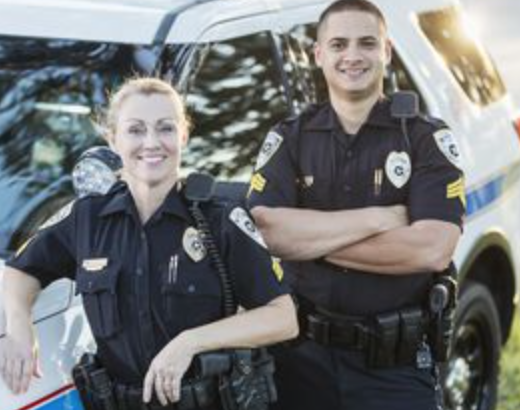 FERPA records cannot mix with Campus Safety records
Automatically become FERPA protected if this happens
Outside entities with badges cannot have access to student data without student permission
Exception: in a health or safety emergency
Do not release a student’s schedule or location without student’s written permission
Even to law enforcement!
Law Enforcement Inquiries
Do not allow anyone access to students in your classrooms including other students looking for them (regardless of the reason), or:
FBI
CIA
Police
Anyone with a badge

Refer these individuals to the Office of the University Registrar or UW Police Department
HIPAA/Medical Records
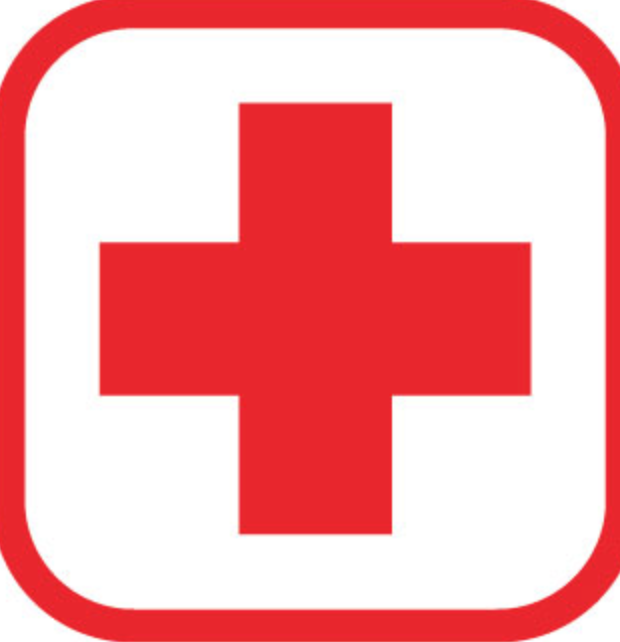 FERPA does apply to Health Clinic/Disability Services/Counseling Services records.
FERPA applies to most public and private postsecondary institutions and thus, to the records of the students these campuses service.
These records will be either education records or treatment records under FERPA, both of which are excluded under the HIPAA privacy rule, even if the school is a HIPAA covered entity.
Health and Safety Emergencies
“Articulable and significant threat to the health and safety of the student or other individuals”
May release to local law enforcement, parents or outside entities if release is related to safety
Must record release in student information system
To whom
What was released
  Why (health and safety emergency)
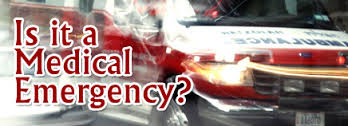 Health and Safety Emergencies
If you sense that a student may be in danger to himself or herself or to any other person:
Emergency? Call 911.
FERPA exists to protect the privacy of education records, but if a threat of danger or violence is present, and you need to report FERPA protected information to non-UW officials, you may do so.
Notify Office of the Registrar afterward of the nature of the release and what was released to whom.
Example UW Protocol When Releasing Disclosing PI Related to Health and Safety Emergency:
https://registrar.washington.edu/staffandfaculty/protocol-when-disclosing-personally-identifiable-student-information-related-to-a-health-or-safety-emergency-situation/
Faculty Issues
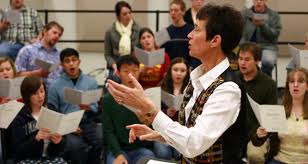 Peer Grading
Letters of recommendation
Releasing information to lawyers/law enforcement
Posting grades/records
Faculty may only access information related to the class they are teaching or advising
Students can no longer ask/expect to be anonymous in the classroom
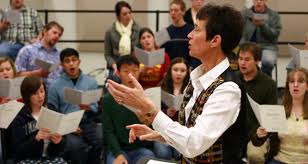 Faculty Issues:  Letters of Recommendations
Tips for Letters of Recommendation and FERPA
Be sure to obtain a release from the student to complete any recommendation form or to provide a letter of recommendation asking for educational records beyond faculty observations
Observations (i.e. student contributed significantly) are not FERPA educational records and can be given freely
Permission to provide a recommendation can be written and/or in an email from the student.  Save it for at least six months.
Know exactly what you are allowed to comment on or not:
Grades/attendance/GPA – you must have written permission from the student to release these and any other student record data points
Permission to complete an external reference form must be signed by the student, if it comes externally.  Often this is on the form itself.
Requests from federal entities must have student permission to release any student record information as part of a recommendation
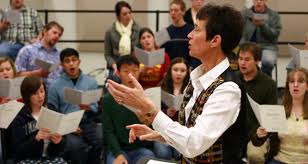 Faculty Issues: Advice forNavigating Remote 
Learning and FERPA
UW Privacy Resources  - https://privacy.uw.edu/

     Policies, Standards, and Guidelines:

Online Monitoring Guideline 
Privacy Best Practices for Live Streaming
Privacy Best Practices for Online Conferencing
Disciplinary Records
May release outcome of disciplinary hearing to victim of the crime
Disciplinary records are not sole possession records and are therefore subject to FERPA
May release information to institution where student seeks to enroll or has enrolled
May release if related to a health and safety emergency
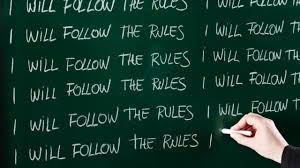 Parents
You may release to parents:
With students’ written permission
In connection with a health or safety emergency
If student is under 21 and violates law or school policy related to alcohol or a controlled substance
If student is a dependent for tax purposes
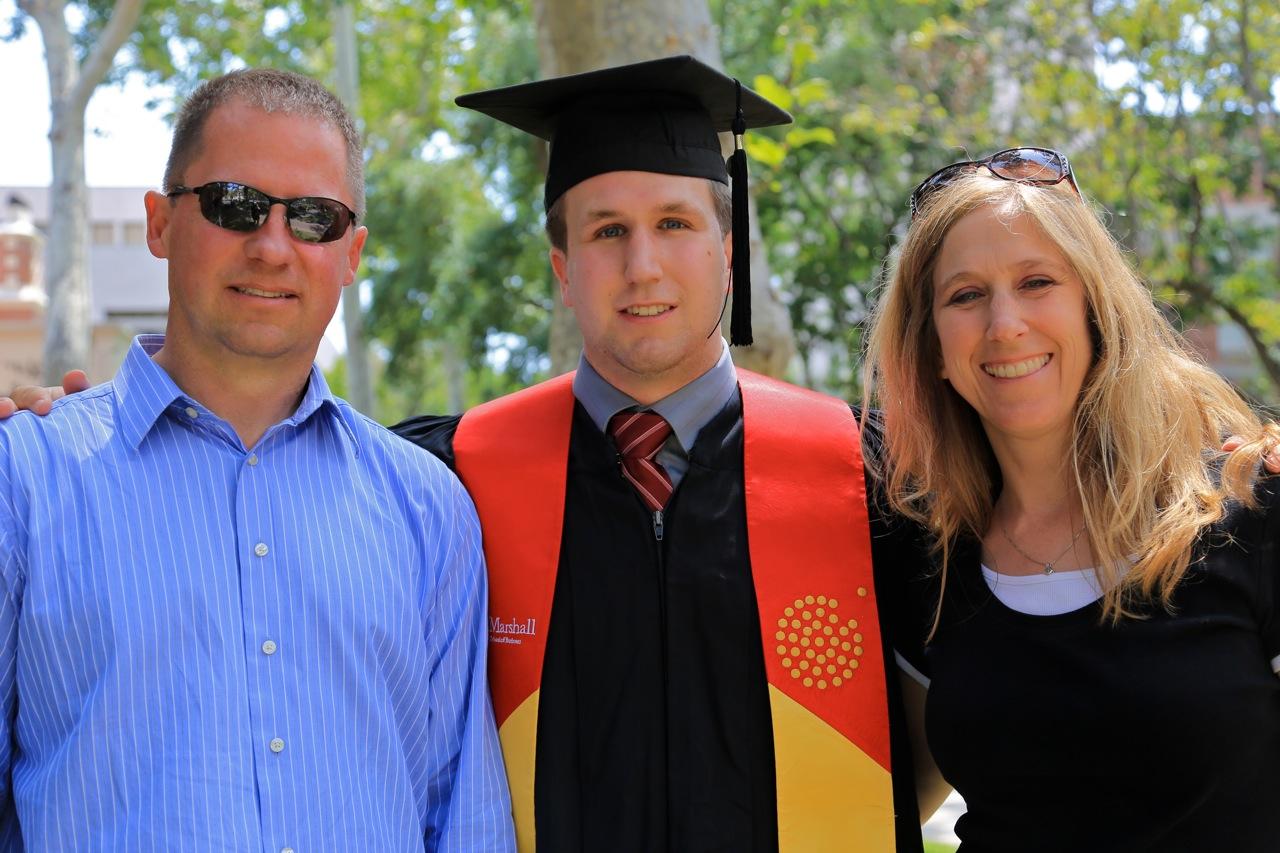 Federal Employees/Military Requests
Solomon Act
May release data to each branch of the military once each term
Student is at least 17, registered in at least one credit
Can exclude opt-out students
May charge a fee
Federal/military reps must have a signed release to obtain student FERPA protected data (i.e. transcripts/bills)
Subpoenas/Judicial Orders
Duces Tecum – requires documents, papers for the court
Ad Testificandum – requires a person to testify
Must make reasonable attempt to notify student
14 calendar days or 10 working days
Exception is for Federal Grand Jury – do not notify!
Must only respond to court with jurisdiction or to a federal district court
Student may “quash” subpoena
Consult college legal counsel
Third Parties
May disclose personally identifiable information to:
Contractor
Consultant
Volunteer
Other party doing work normally done by institution
Data belongs to student and is in custody of institution
Must train on FERPA/no third party re-disclosures
Put in annual FERPA notice
May not re-disclose in response to subpoena or judicial order without institution notifying student
Registered Sex Offenders
Disclosures under the Campus Sex Crimes Prevention Act
FERPA law requires/encourages educational institutions to collect and maintain information on registered sex offenders
Notify faculty if underage student in class, registered sex offender must choose another section, do not notify under age student
Using SSN/Passwords
Social Security Numbers (any or all) cannot be used as directory information or to confirm identity of a student
Schools should not allow easy to know information (such as date or place of birth, mother’s maiden name) as a password prompt or a way to access educational records
Take care when releasing information on the phone, use data (not SSN) known only to student
i.e. classes taken/former instructor names
Authorized Representatives
Requests for Information
May release with written agreements related to studies conducted for institution
Authorized reps can be any national or state authority or educational body
Can re-disclose
Ask them not to and to destroy unused data
Personally identifiable information can move back and forth between institution and agency now without student’s consent
Agencies must abide by FERPA
Campus Leaders
Do not assume campus leaders all know FERPA
Take care when releasing information to school officials in a position of authority
Is this a school official with a legitimate need to know?
If release request violates FERPA, decline the request. If required to comply, make note of the request and to whom it was released in student’s record.
How does the UW Privacy Office Navigate a FERPA Breach?
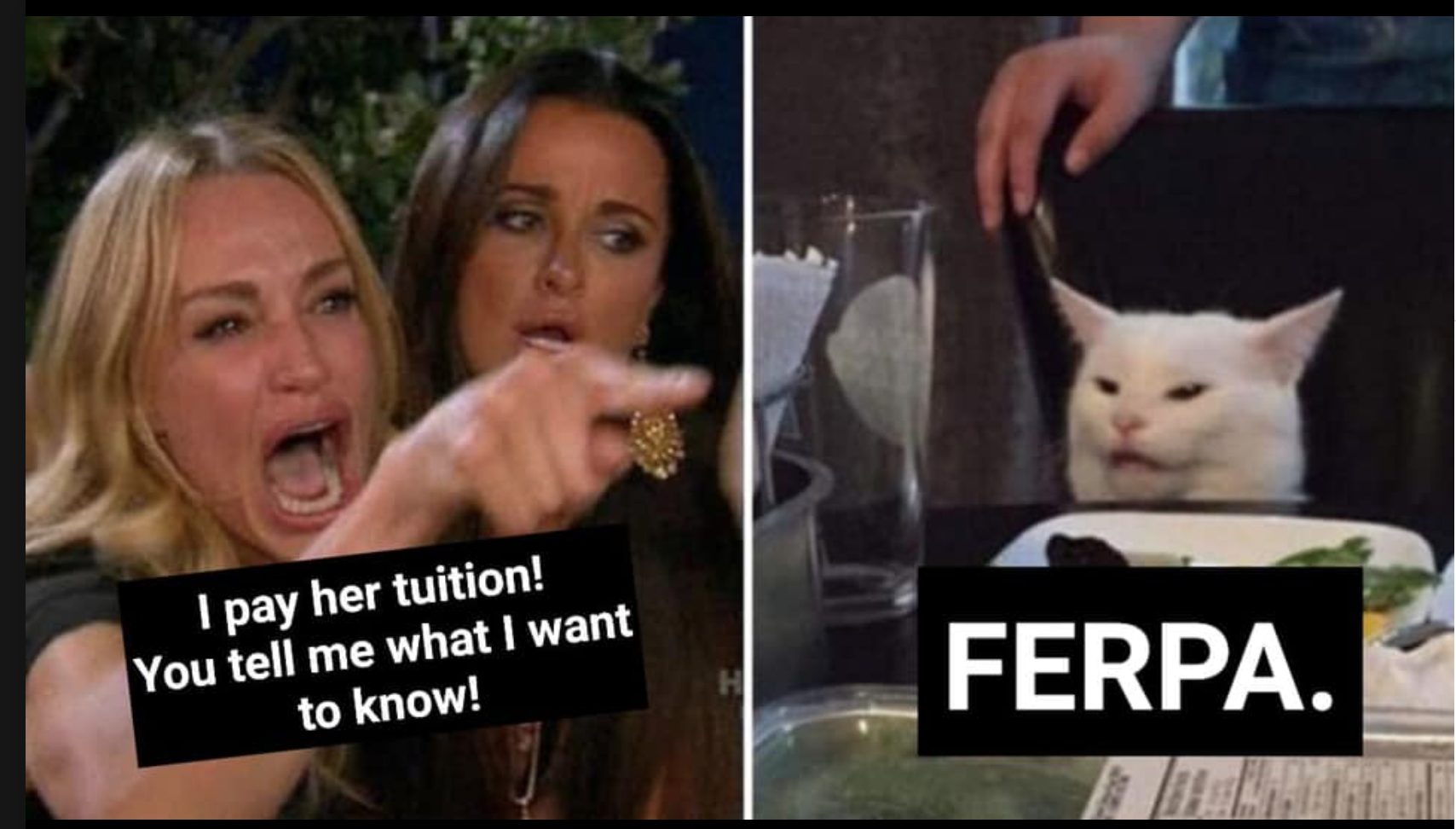 UW PRIVACY OFFICE REMEDIATION
UW Privacy - https://privacy.uw.edu/
Report an Incident-Breach Notification
https://privacy.uw.edu/report/breach-notification/
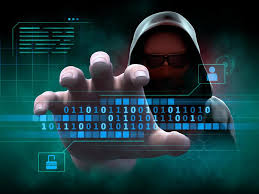 UW PRIVACY OFFICE REMEDIATION
Report it to UW Privacy (Or University Registrar)
Immediately isolate the systems or issues
Preserve system logs
Limit sharing of information - limit it to need to know
Be clear about what is substantiated or not, if we do not know the facts that is ok
Mark documents “draft” until finalized
Report:
Date of discovery
Date it occurred
Brief Description
Type of data involved
Number of identifiable records
Organization(s) or unit(s) involved
Students impacted
Systems involved
Send names of impacted students to Registrar
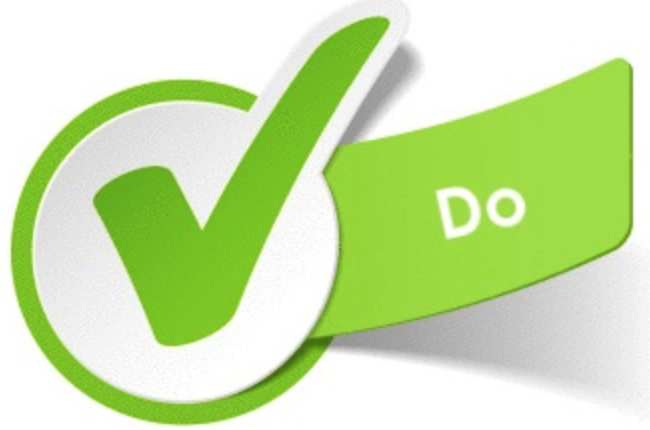 UW PRIVACY OFFICE REMEDIATION
Conduct your own forensic analysis
Delete, move, or alter files on the system (preserve evidence)
Blast email to all involved about the breach
Spin or propagate unsubstantiated facts
Do not communicate that there is a breach to individuals who are not:
The remediation decision makers
Involved in the incident management process
Those not impacted by the breach 
External to your institution
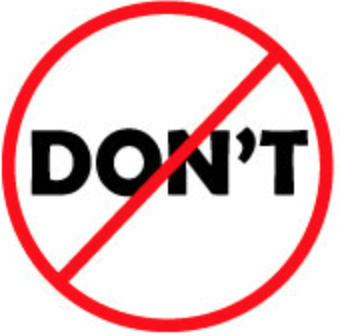 What Training Materials Are Available?
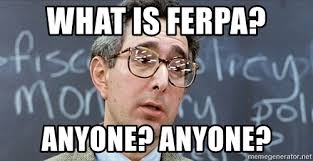 UW FERPA Training Resources
FERPA@uw.edu  (Email and Website)

Campus FERPA Training Materials: 11-minute video and voluntary quiz

UW-Seattle  https://registrar.washington.edu/staffandfaculty/ferpa/

UW-Bothell
https://www.uwb.edu/registration/policies/ferpa-for-staff-and-faculty

UW-Tacoma
https://www.tacoma.uw.edu/uwt/registrar/ferpa-uw-employees
When In 
Doubt, Do 
Not Give It
Out!
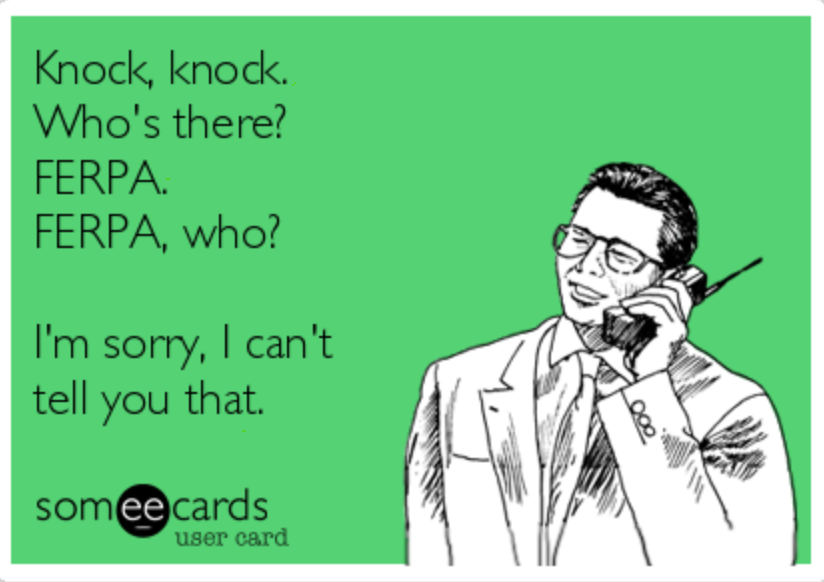 When in Doubt, Don’t Give It Out
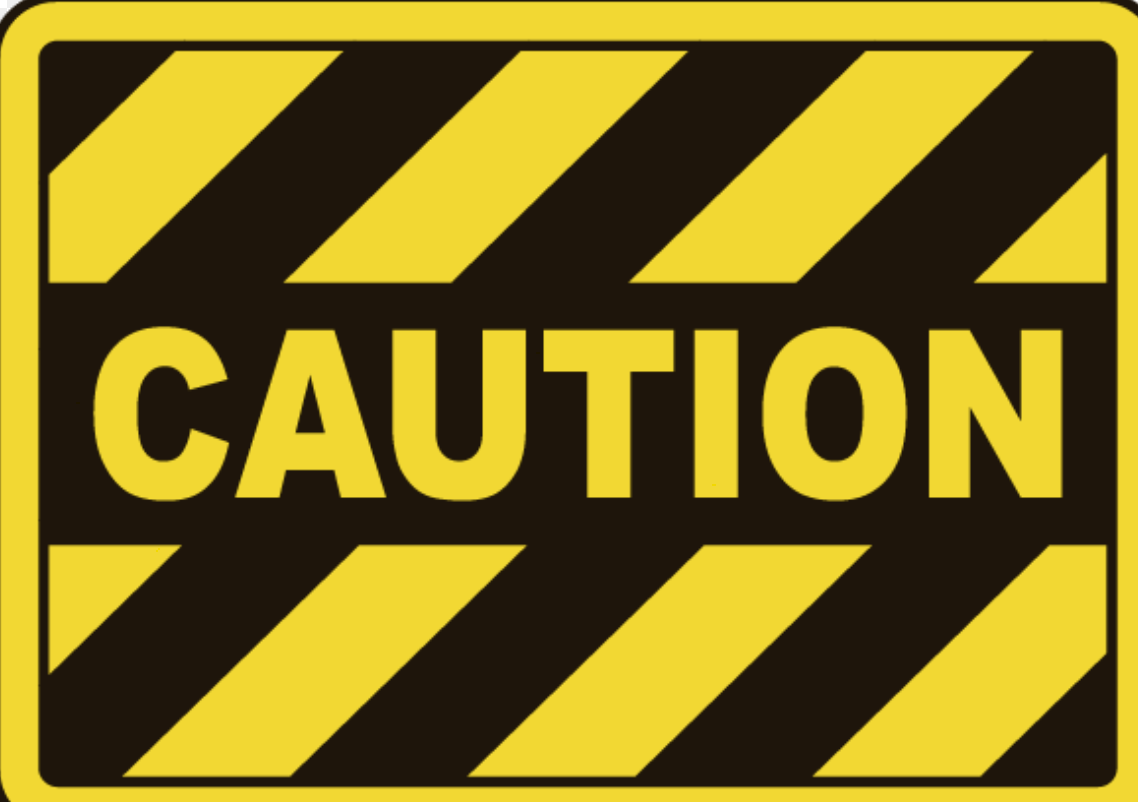 Before releasing data, consider:
Educational Record?
Student?
Signature required?
Must vs. may: do I have to release?
School official: do they provide a service to institution?
Need to know: job-related?
Is this directory information? Opt-out in place?
Institutional policies and procedures?
When in Doubt, Don’t Give It Out
You are never obligated to give out FERPA protected information.
FERPA law states that schools have up to 45 days to provide students with access to their information and this does not require the information to be copied and released, but just to make the information visible to review.
The more pressure you are receiving to release information, the more you want to assume that the person asking does not have the right to access the student’s information.
Why did the chicken cross the road?
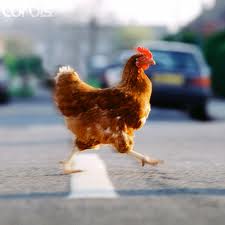 Your 
Questions?
Sorry, I can’t tell you without a release!